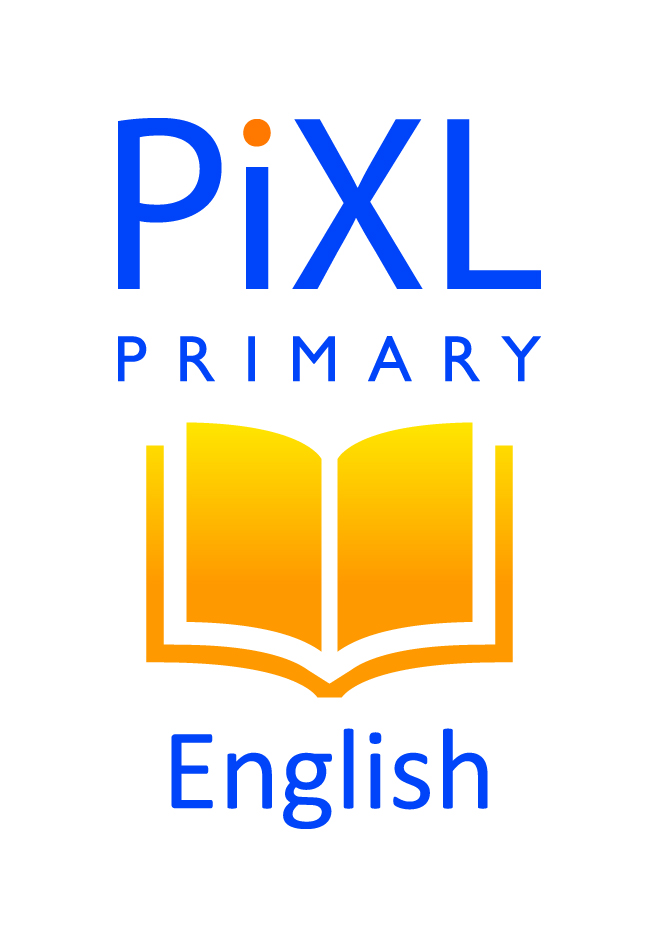 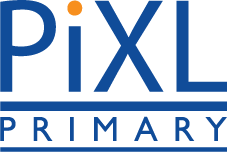 Friday 27th March 2020 - Reading
If you like reading books, then you have much to thank William Caxton for. He didn’t invent printing, but he was the first person to set up a printing press in England in 1472. Before this, people had to copy out books and documents by hand. This was a very skilled and difficult task. It also took a lot of time, which made it expensive. Printing meant that books could be produced more cheaply and in greater numbers. It was a major step forward in getting the country reading. We can only imagine what he would have thought of today’s word processors and printers.
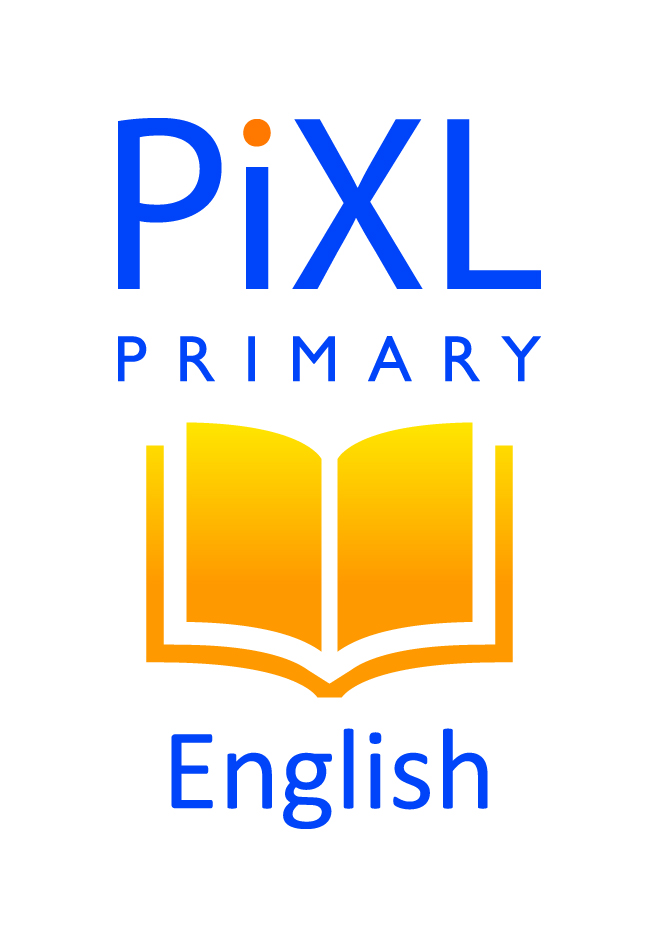 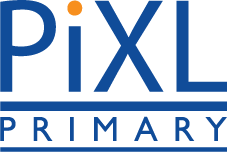 Friday 27th March 2020 - Reading
1. According to the article, why might you want to thank William Caxton?
 
______________________________________________
 

2. When did he set up the first printing press in England?
 
______________________________________________
 
 
3. How did people make books and documents before printing?
 
______________________________________________